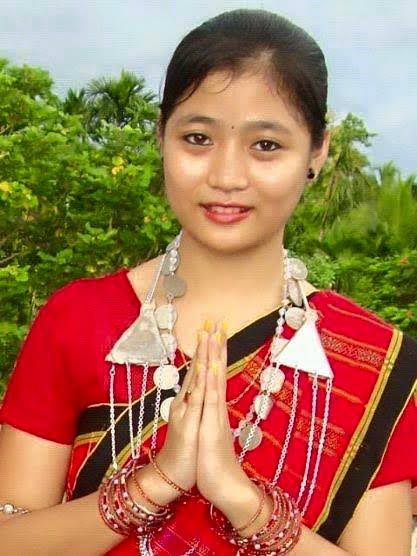 শুভেচ্ছা সবাইকে
শিক্ষক পরিচিতি
পাঠ পরিচিতি
মোঃনজরুল ইসলাম।
প্রধান  শিক্ষক ।
হাসিমপুর সরকারি প্রাথমিক বিদ্যালয় ।
রায়পুরা,নরসিংদী
শ্রেণিঃ পঞ্চম
বিষয়ঃ বাংলা
পাঠঃ ফেব্রুয়ারির  গান 
পাঠ্যাংশঃ দোয়েল কোয়েল.......শীতে।
সময়ঃ ৪০ মিনিট
শিখন ফলঃ
শোনাঃ১.২ .১  উচ্চারিত  পঠিত  বাক্য , কথা  মনোযোগ  সহকারে  শুনবে । 
 
 বলাঃ ১.১.১ যুক্তবর্ণ  সহযোগে  তৈরি  শব্দ  স্পষ্ট  ও শুদ্ধ ভাবে  বলতে পারবে ।
১.১.২যুক্তবর্ণ   সহযোগে  তৈরি  শব্দযুক্ত  বাক্য  স্পষ্ট  ও শুদ্ধভাবে  বলতে  পারবে ।
২.২.১ প্রমিত উচ্চারণ  ও  ছন্দ  বজায়  রেখে  কবিতা  আবৃত্তি করতে  পারবে।
২.২.২ কবিতার  মূলভাব  বলতে পারবে ।
ছবিতে কি  দেখতে  পাচ্ছ ?
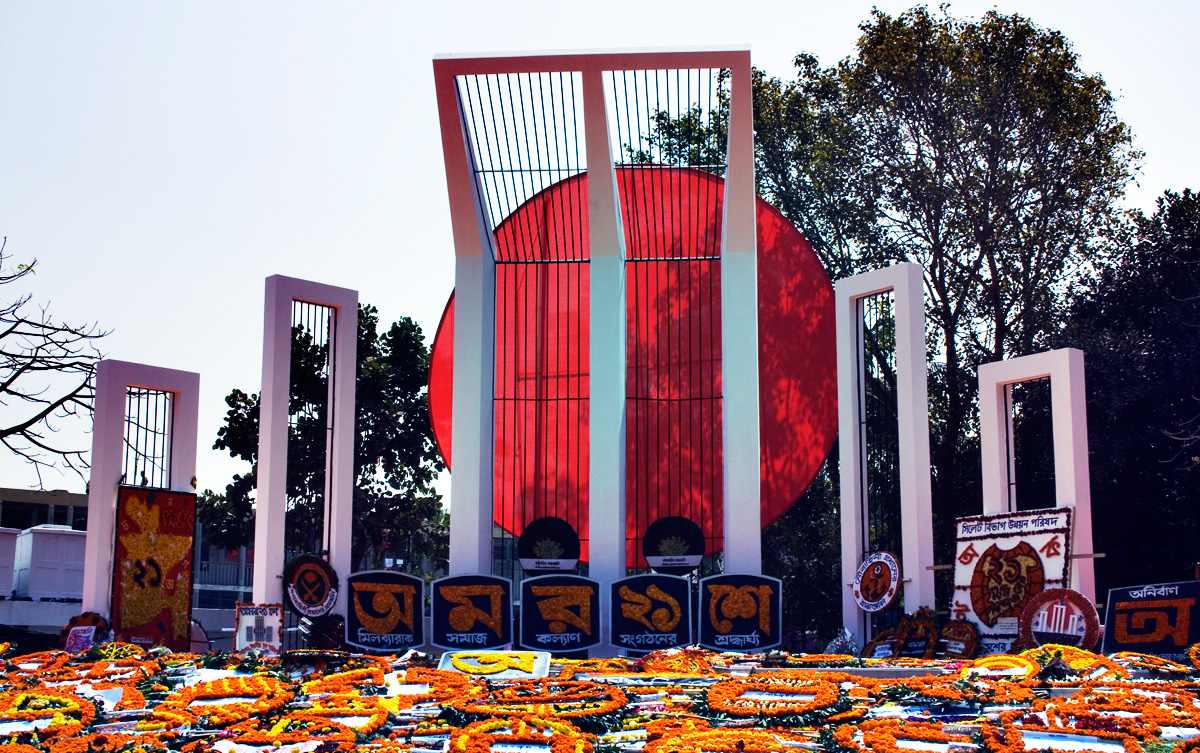 শহিদ  মিনার
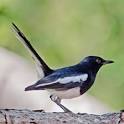 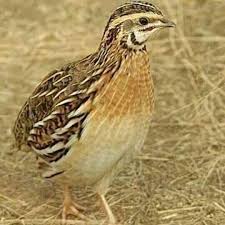 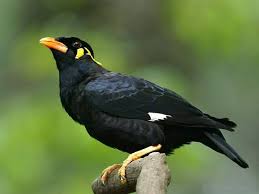 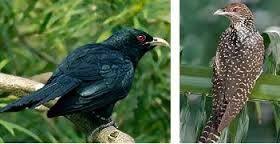 দোয়েল,কোয়েল,ময়না,কোকিল
সবার  আছে  গান
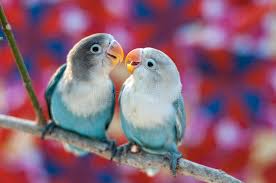 পাখির গানে  পাখির  সুরে
মুগ্ধ  সবার  প্রাণ
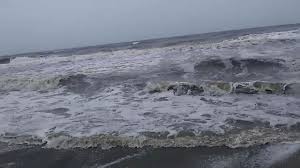 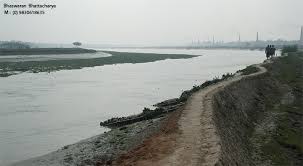 সাগর নদীর ঊর্মিমালার
মন ভোলানো  সুর
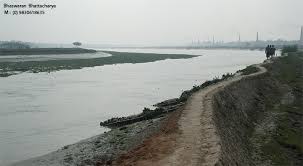 নদী হচ্ছে স্রোতস্বিনী
সাগর সমুদ্দুর
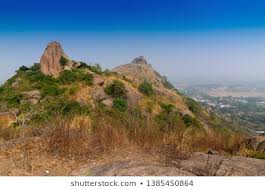 ছড়ায়  পাহাড়  সুরের  বাহার
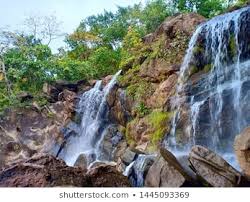 ঝরনা-প্রকৃতিতে
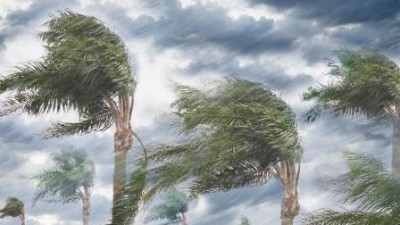 বাতাসে  তার  প্রতিধ্বনি
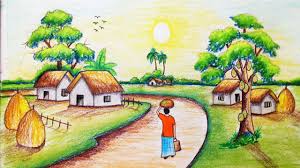 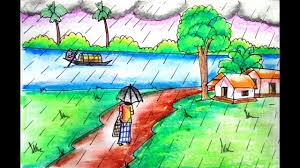 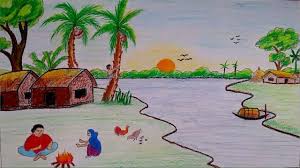 গ্রীষ্ম-  বর্ষা – শীতে।
এসো  বই  পড়ি
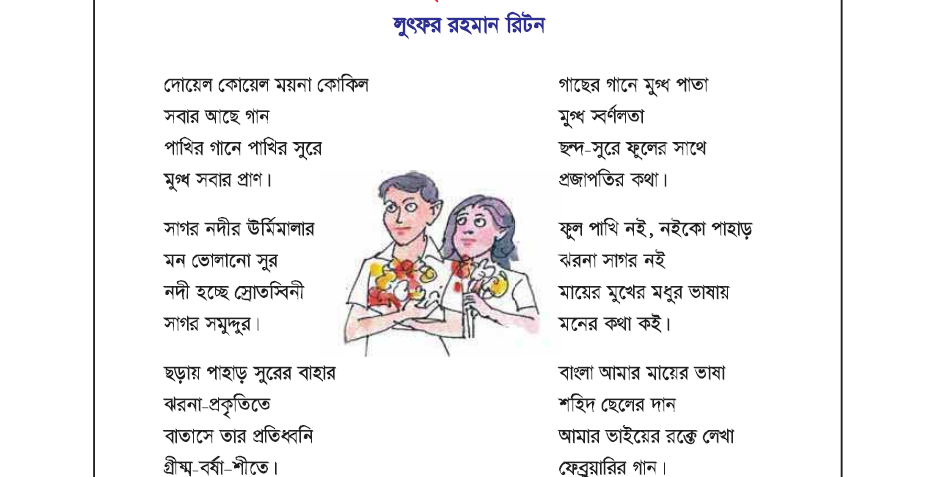 কবিতার  মূলভাব  জেনে  নিই।
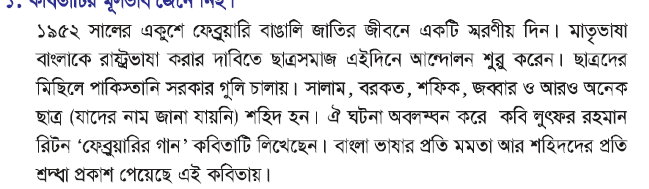 যুক্তবর্ণযুক্ত শব্দগুলো চিনি
মুগ্ধ , প্রাণ,ঊর্মিমালা ,স্রোতস্বিনী ,সমুদ্দুর
প্রকৃতি ,গ্রীষ্ম
দলীয় কাজঃ 
শব্দগুলো দিয়ে বাক্য  গঠন করঃ
মুগ্ধ ,প্রাণ, ঊর্মিমালা ,স্রোতস্বিনী 
সমুদ্দুর, প্রকৃতি , গ্রীষ্ম
মূল্যায়ণঃ
১।২১ শে ফেব্রুয়ারি আমাদের কি দিবস?
২।ফেব্রুয়ারির গান কবিতার প্রেক্ষাপট কি?
৩।আমার ভাইয়ের রক্তে রাঙানো  একুশে               ফেব্রুয়ারী এই গানটির গীতিকার কে ?
বাড়ির কাজ
২১ শে ফেব্রুয়ারি সম্পর্কে ৫টি বাক্য লিখে আনবে।
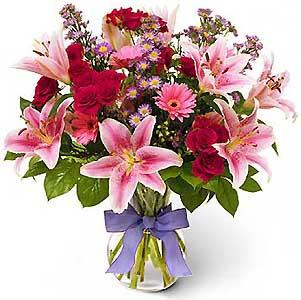 ধন্যবাদ